Ridders
Les 11
Doel van de les:
> Wij kunnen de betekenissen van woorden in het woordenboek opzoeken.
> Wij kunnen in eigen woorden aangeven wat de uitdrukking ‘van heinde en verre’ betekent.
> Wij kunnen met behulp van een ideeënboom samenvatten hoe een leger uit de Middeleeuwen ten aanval gaat.
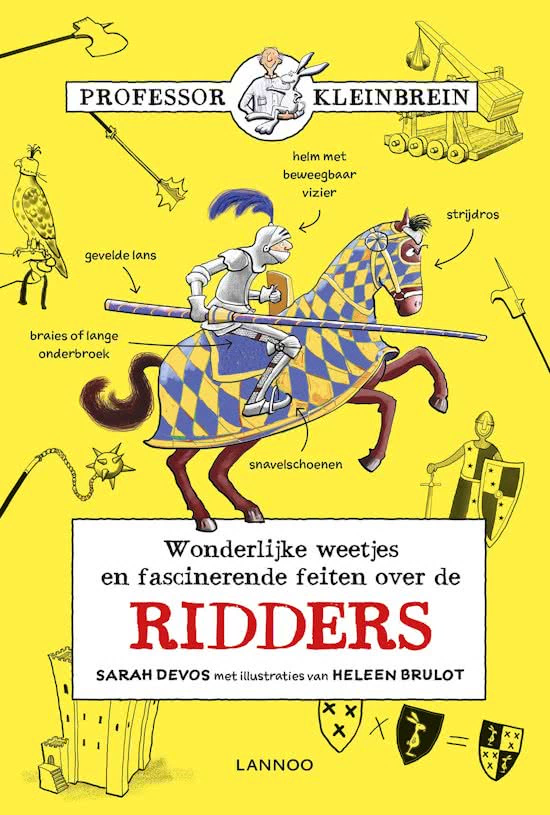 Copyright ©Success for All. Alle rechten voorbehouden
Les 11
Ridders
Stap 1: Woorden van de week
de veldslag
hermetisch
de belegering
misleiden
van heinde en verre (uitdr.) 
vooraanstaand
de bedevaart
de kruistocht
de gang
het dessert
de animatie
de (tafel)manieren
Zelf	Schrijf de woorden op in het werkschrift.



	10 minuten



Klaar?	Woordenlijst
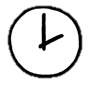 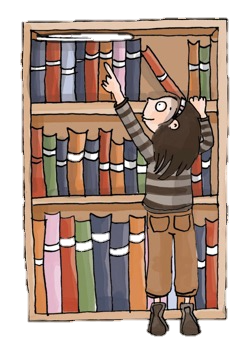 Copyright ©Success for All. Alle rechten voorbehouden
Les 11
Ridders
Stap 2: Lezen en teamopdrachten
Stap 3: Maatjeswerk/teamwerk
Team	Opdrachten plannen

Zelf	Lees bladzijde 94 t/m 102
	Memo’s plakken 	(aanwijzingen voor de 	ideeënboom)

	10 minuten


Klaar?	Woordenlijst
Maatje	Memo’s vergelijken

	10 minuten

Klaar?	Duolezen blz. 100 t/m 102

Team	Opdrachten maken
	
	10 minuten	

Groep	Opdrachten bespreken
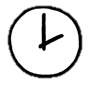 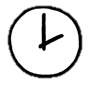 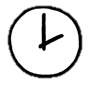 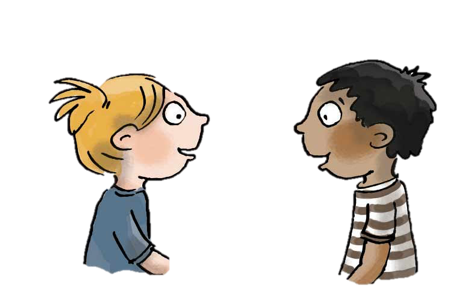 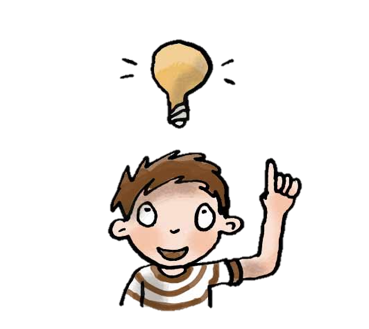 Copyright ©Success for All. Alle rechten voorbehouden
Les 11
Ridders
Stap 4: Terugblik en vooruitblik
Terugblik
> Samenwerken (tips en tops)
> Woorden van de week
> Lezen en teamopdrachten (samenvatten)
> Punten en feedback

Vooruitblik
> Woorden van de week
> Lezen en teamopdrachten (samenvatten)
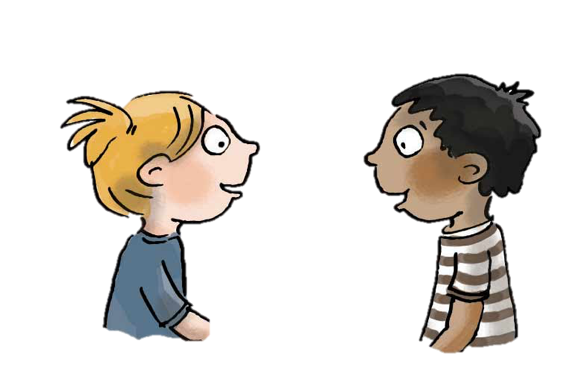 Copyright ©Success for All. Alle rechten voorbehouden
Les 12
Ridders
Doel van de les:
> Wij kunnen met behulp van een ideeënboom samenvatten hoe een leger uit de Middeleeuwen ten aanval gaat.
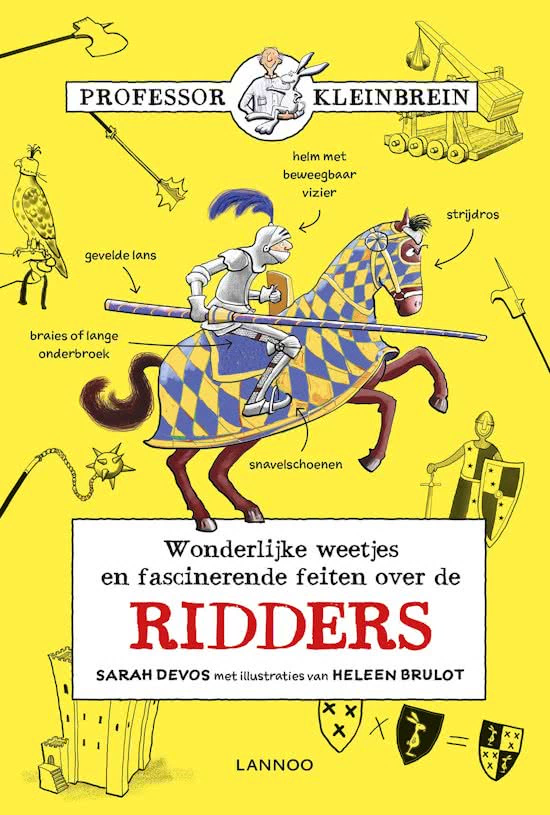 Copyright ©Success for All. Alle rechten voorbehouden
Les 12
Ridders
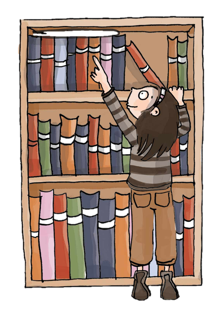 Team	Woorden 5 t/m 8

	5 minuten

Klaar?	Woordenlijst
Stap 1:	Woorden van de week




Stap 2:	Lezen en teamopdrachten
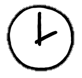 Team	Opdrachten plannen

Zelf	Lees bladzijde 103 t/m 113
	Memo’s plakken (aanwijzingen 
	ideeënboom)

	10 minuten

Klaar?	Woordenlijst
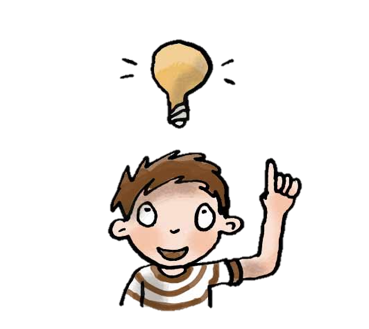 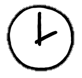 Copyright ©Success for All. Alle rechten voorbehouden
Les 12
Ridders
Stap 3: Maatjeswerk/teamwerk
Stap 4: Terugblik en vooruitblik
Maatje	Memo’s vergelijken

	10 minuten

Klaar?	Duolezen blz. 111 t/m 113

Team	Opdrachten maken

	15 minuten

Groep	Opdrachten bespreken
Terugblik
> Samenwerken (tips en tops)
> Woorden van de week
> Lezen en teamopdrachten (samenvatten)
> Punten en feedback

Vooruitblik
> Woorden van de week
> Lezen en teamopdrachten (samenvatten)
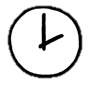 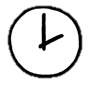 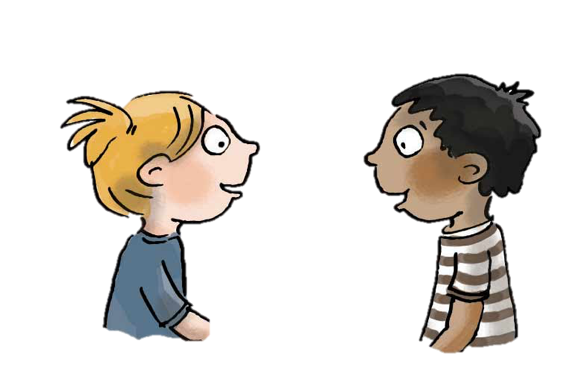 Copyright ©Success for All. Alle rechten voorbehouden
Les 13
Ridders
Doel van de les:
> Wij kunnen samenvatten hoe een leger uit de Middeleeuwen ten aanval gaat.
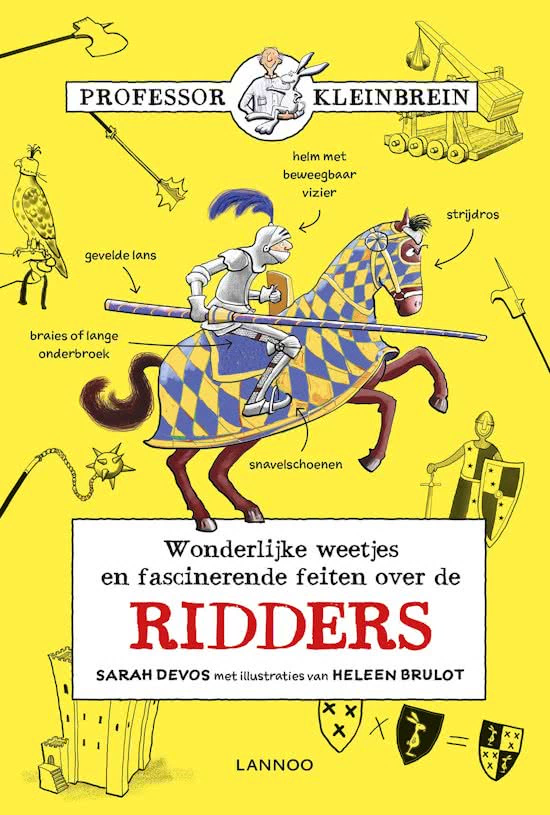 Copyright ©Success for All. Alle rechten voorbehouden
Les 13
Ridders
Stap 1:	Woorden van de week





Stap 2:	Lezen en teamopdrachten
Team	Woorden 9 t/m 12

	5 minuten

Klaar?	Woordenlijst
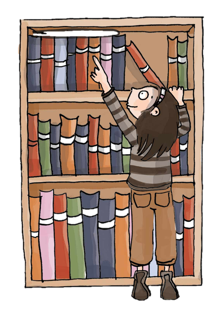 Team	Opdrachten plannen

Zelf	Lees bladzijde 114 t/m 122
	
	10 minuten


Klaar?	Woordenlijst
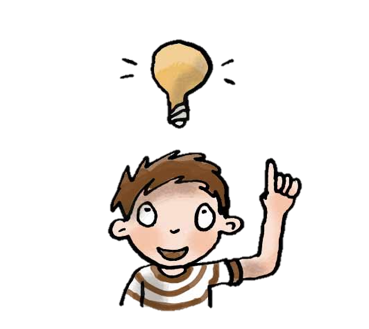 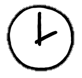 Copyright ©Success for All. Alle rechten voorbehouden
Les 13
Ridders
Stap 3: Maatjeswerk/teamwerk
Stap 4: Terugblik en vooruitblik
Maatje	Memo’s vergelijken

	10 minuten

Klaar?	Duolezen blz. 120 t/m 122

Team	Opdrachten plannen en 	maken

	10 minuten

Groep	Opdrachten bespreken
Zelf	    Kopieerblad ‘woordwebben’

Terugblik
> Samenwerken (tips en tops)
> Woorden van de week
> Lezen en teamopdrachten (samenvatten)
> Punten en feedback

Vooruitblik
> Toets
> Voorbereiding op de schrijfopdracht
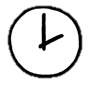 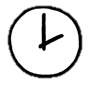 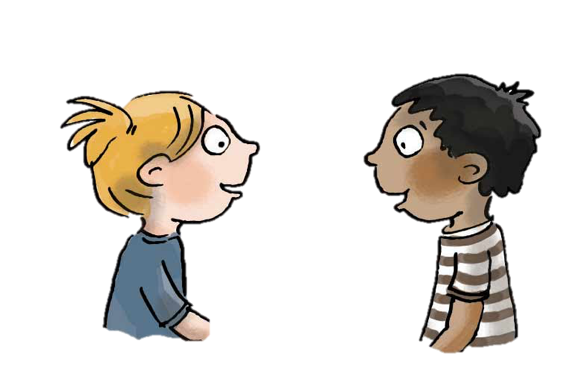 Copyright ©Success for All. Alle rechten voorbehouden
Les 14
Ridders
Doel van de les:
> Ik kan informatie uit een tekst halen.
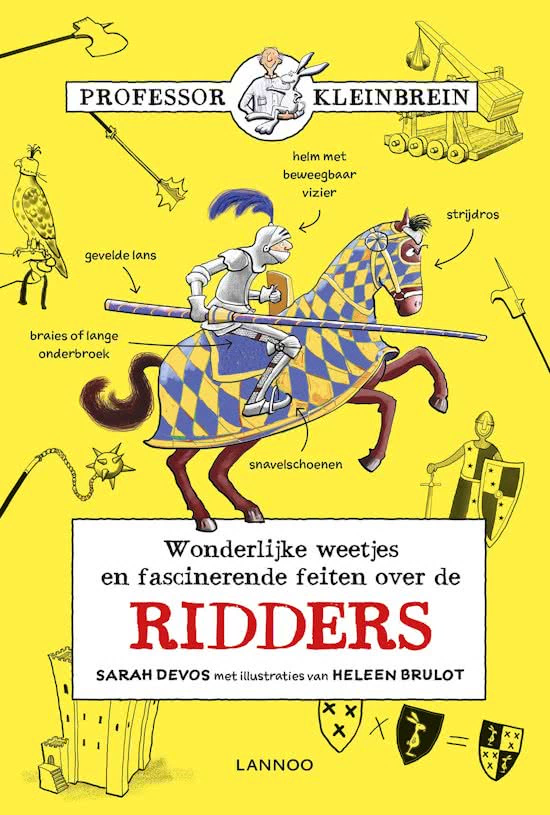 Copyright ©Success for All. Alle rechten voorbehouden
Les 14
Ridders
Stap 1:	Woorden van de week 




Stap 2:	Toets
Zelf	oefenen voor de toets

	5 minuten
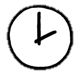 Zelf	Lezen: blz. 5 t/m 122
	Toets maken

	20 minuten

Klaar?	Woordenlijst afmaken
	Stillezen
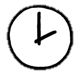 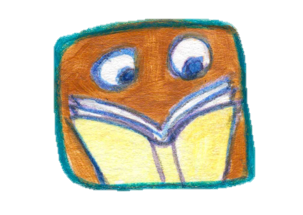 Copyright ©Success for All. Alle rechten voorbehouden
Les 14
Ridders
Stap 3: Voorbereiding op de schrijfopdracht
Team	Woordspin maken
	Hoofdstukken verdelen

Zelf	Informatie uit ten minste twee bronnen zoeken

Klaar?	Alvast beginnen met een hoofdstuk
	
	15 minuten
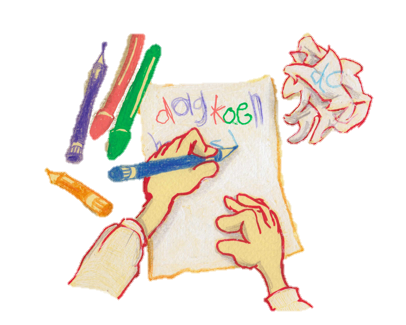 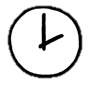 Copyright ©Success for All. Alle rechten voorbehouden
Les 14
Ridders
Stap 4: Terugblik en vooruitblik
Terugblik
> Toets
> Voorbereiding op de quiz
> Punten en feedback

Vooruitblik
> Schrijfopdracht
> Inleveren teamboekjes en woordlijsten
> Team van de week
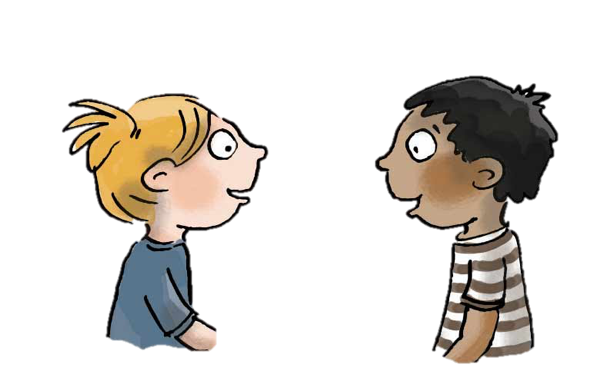 Copyright ©Success for All. Alle rechten voorbehouden
Les 15
Ridders
Doel van de les:
> Wij kunnen een werkstuk schrijven en daarbij stukjes informatie uit verschillende bronnen   samenvatten.
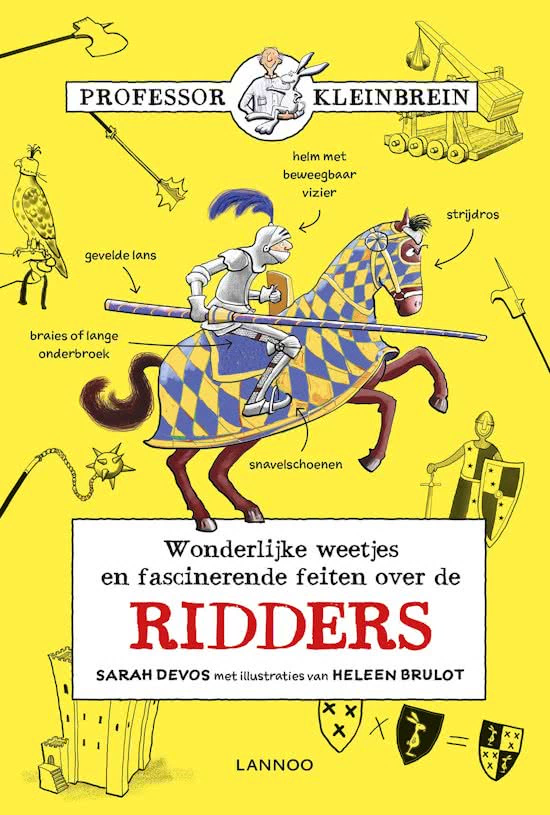 Copyright ©Success for All. Alle rechten voorbehouden
Les 15
Ridders
Stap 2: Terugblik op voorspellen
Stap 1: Schrijven
Groep		Hadden we juist voorspeld?

			10 minuten
Team	Teamopdrachten afmaken
	
Zelf	Samenvatting schrijven bij een 	hoofdstuk (onderwerp)
		
Maatje	Samenvatting laten lezen en 	aanpassen

Team	Inhoudsopgave en titelblad 	maken
	
	45 minuten

Klaar?	Plaatjes tekenen bij elk onderwerp

Groep	Werkstuk presenteren
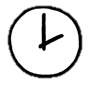 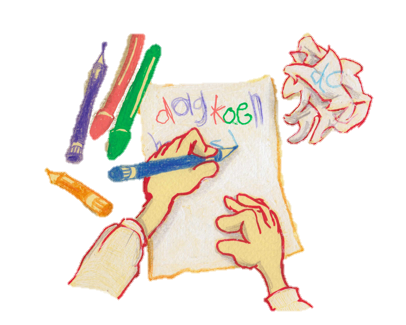 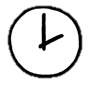 Copyright ©Success for All. Alle rechten voorbehouden
Les 15
Ridders
Stap 3: Terugblik en vooruitblik
Terugblik
> Teamopdrachten
> Samenwerken (tips en tops)
> Teamboekjes en woordenlijst inleveren
> Punten en feedback
> Team van de week

Vooruitblik
> Nieuw boek
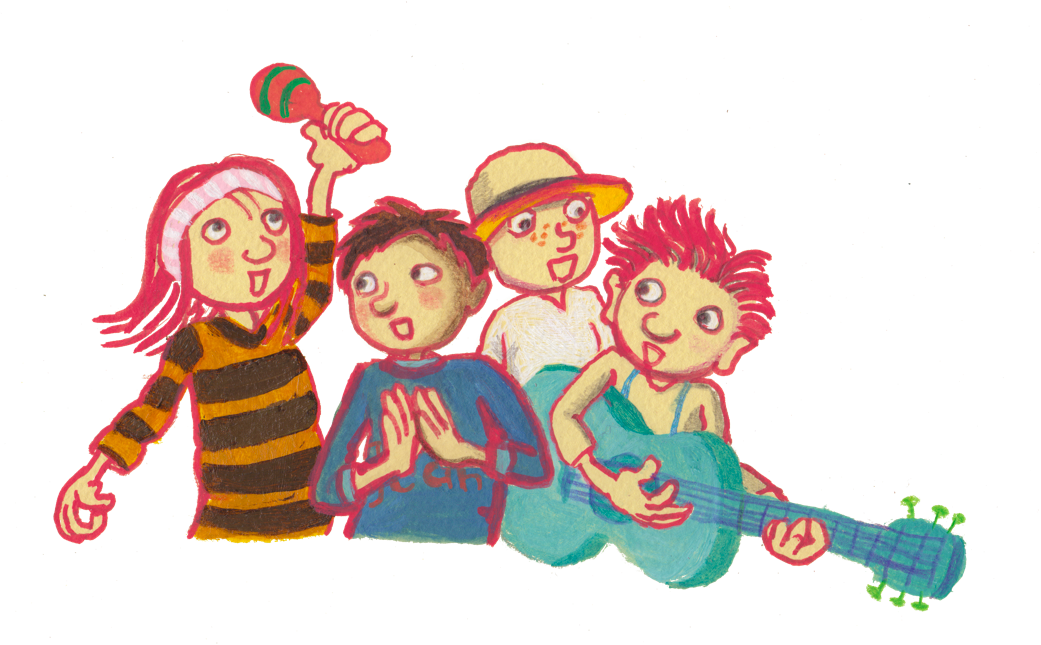 Copyright ©Success for All. Alle rechten voorbehouden